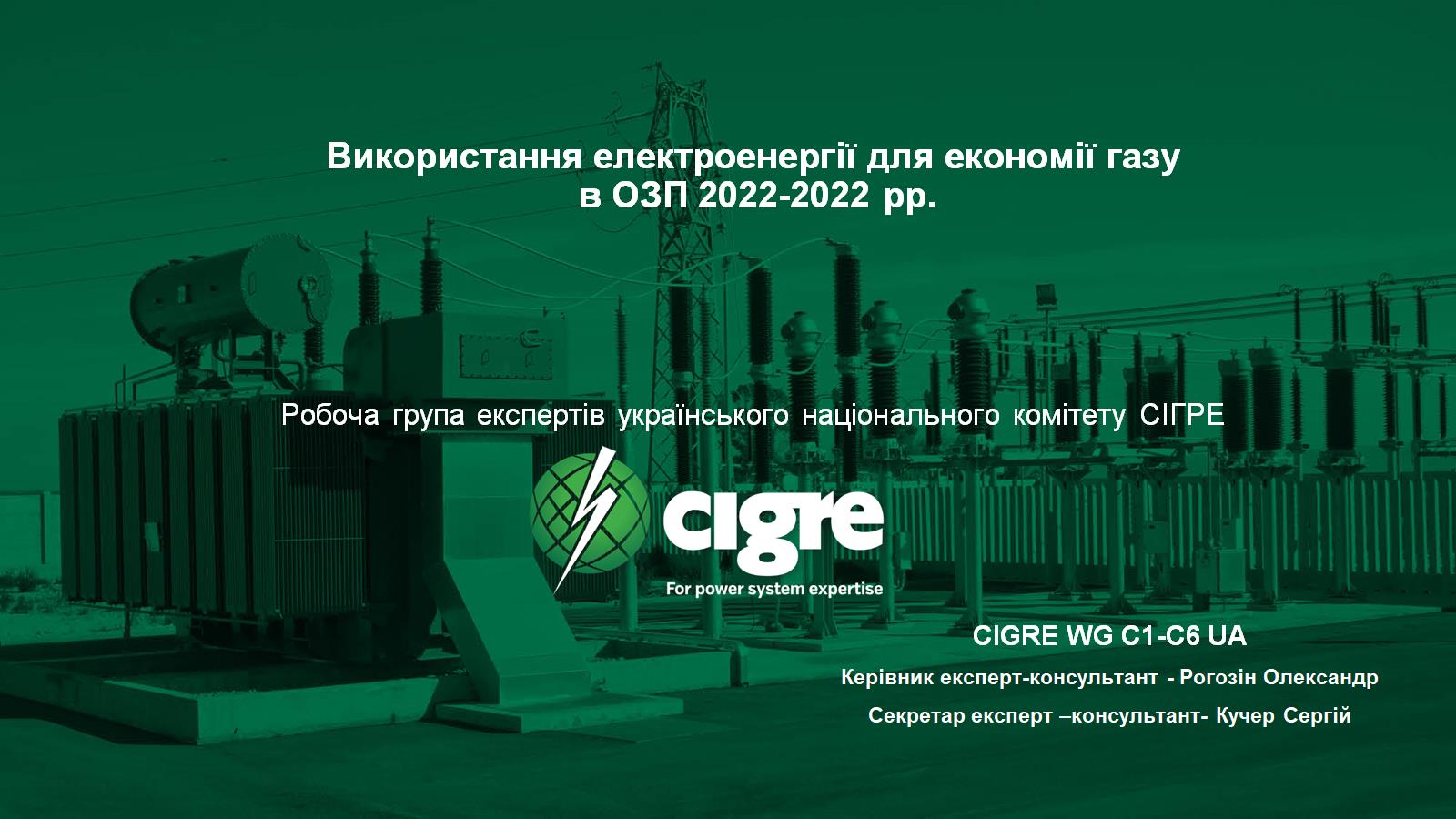 Використання електроенергії для економії газу в ОЗП 2022-2022 рр.Робоча група експертів українського національного комітету СІГРЕ
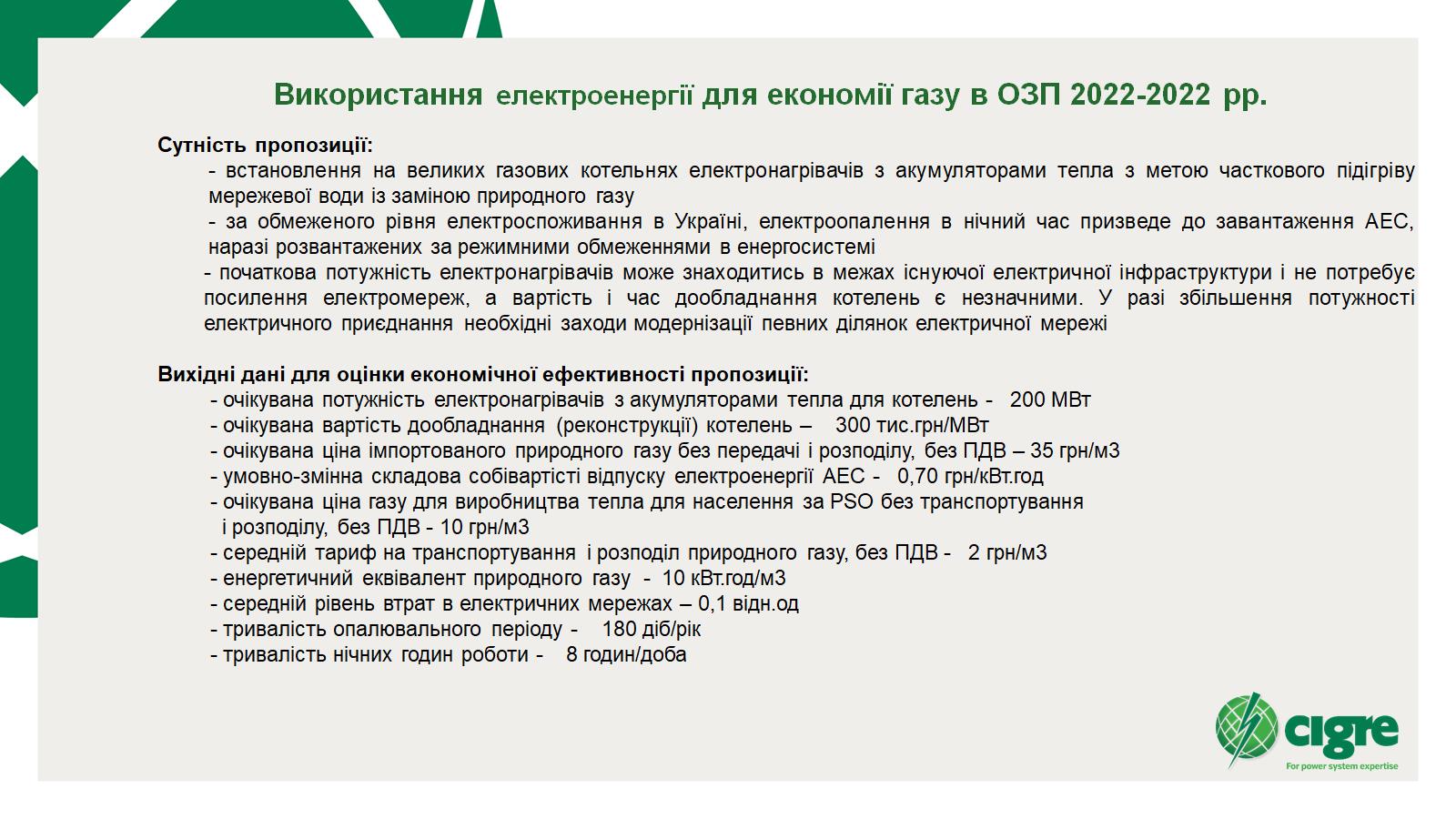 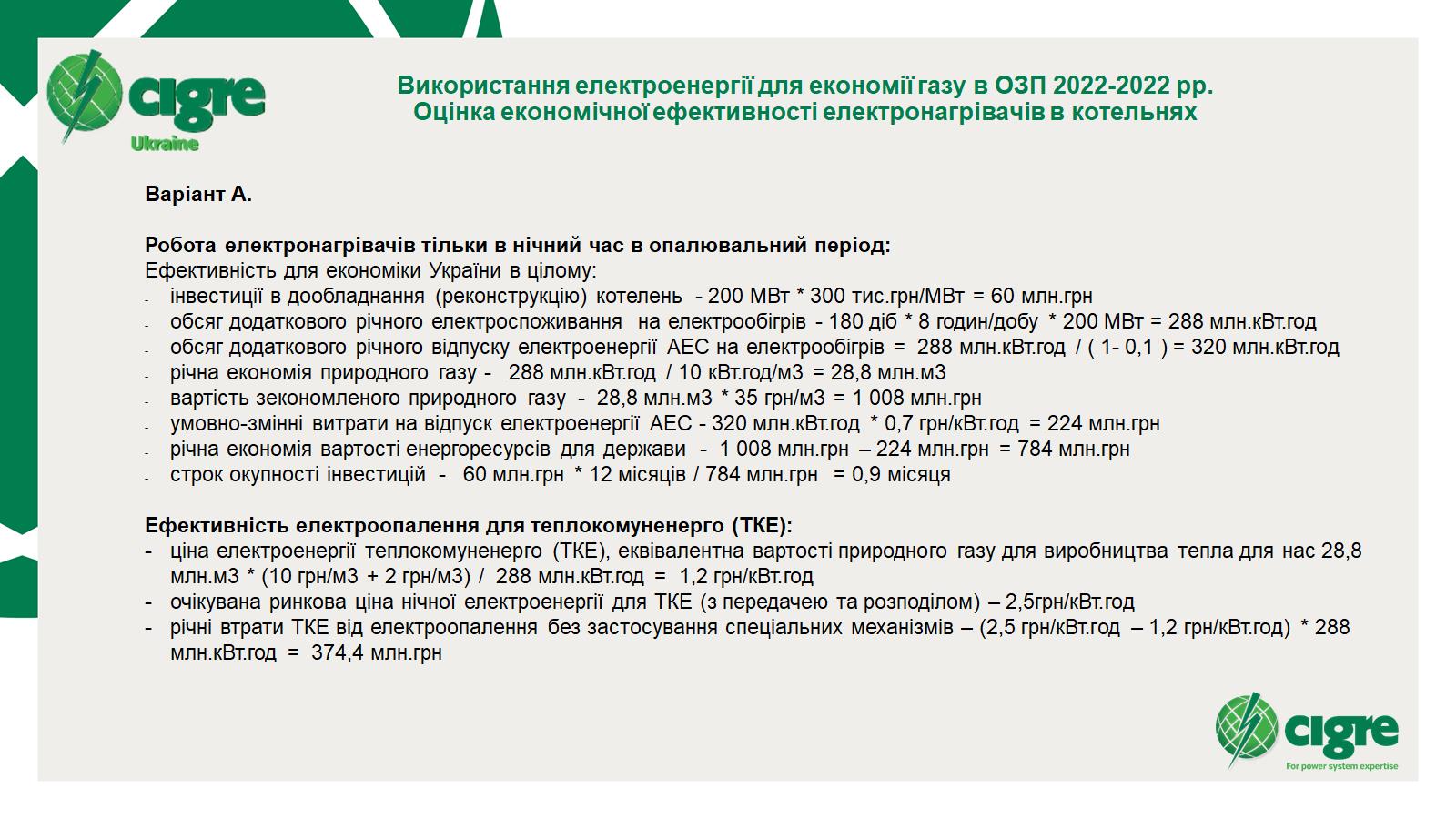 Використання електроенергії для економії газу в ОЗП 2022-2022 рр. Оцінка економічної ефективності електронагрівачів в котельнях
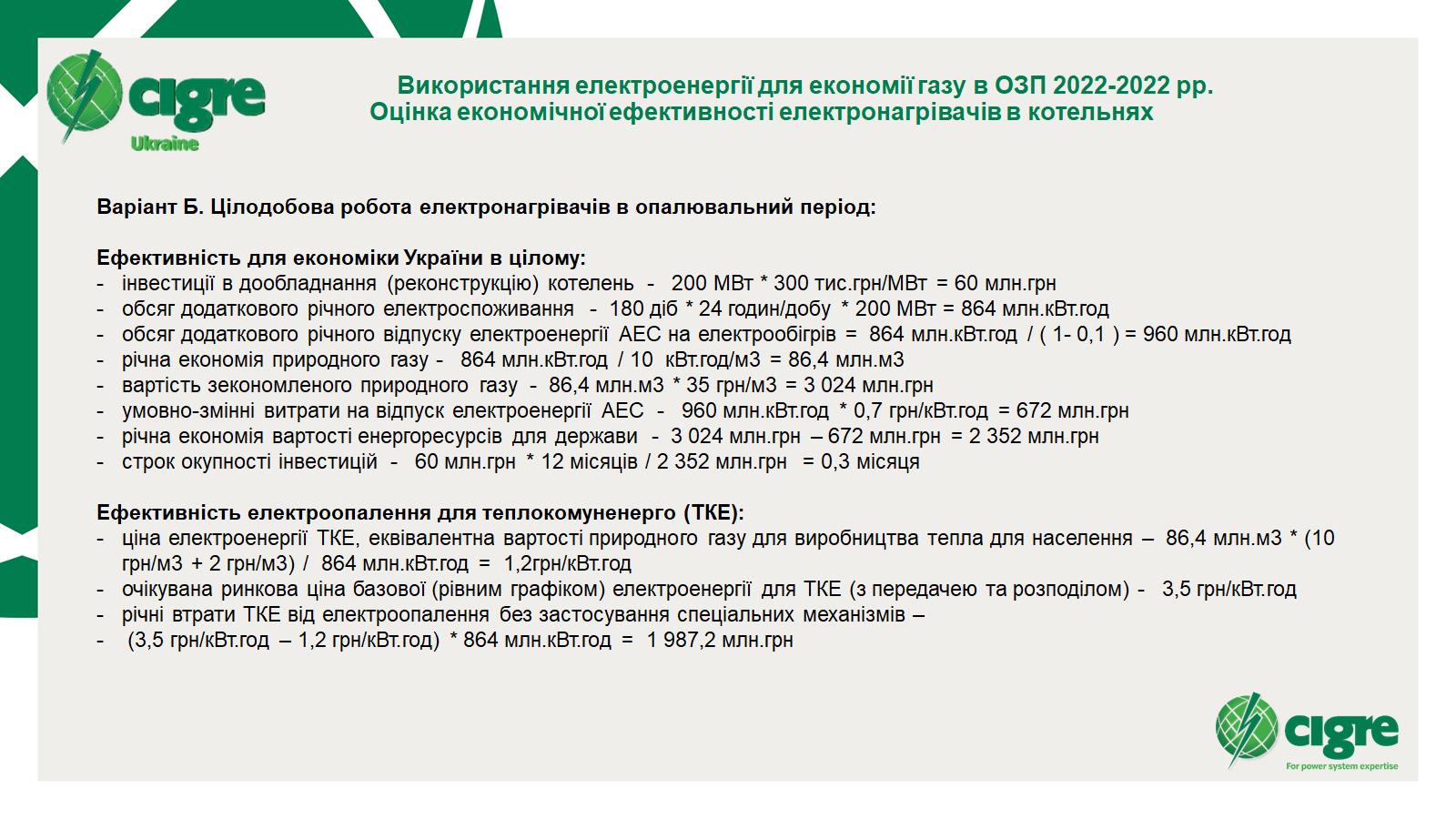 Використання електроенергії для економії газу в ОЗП 2022-2022 рр. Оцінка економічної ефективності електронагрівачів в котельнях
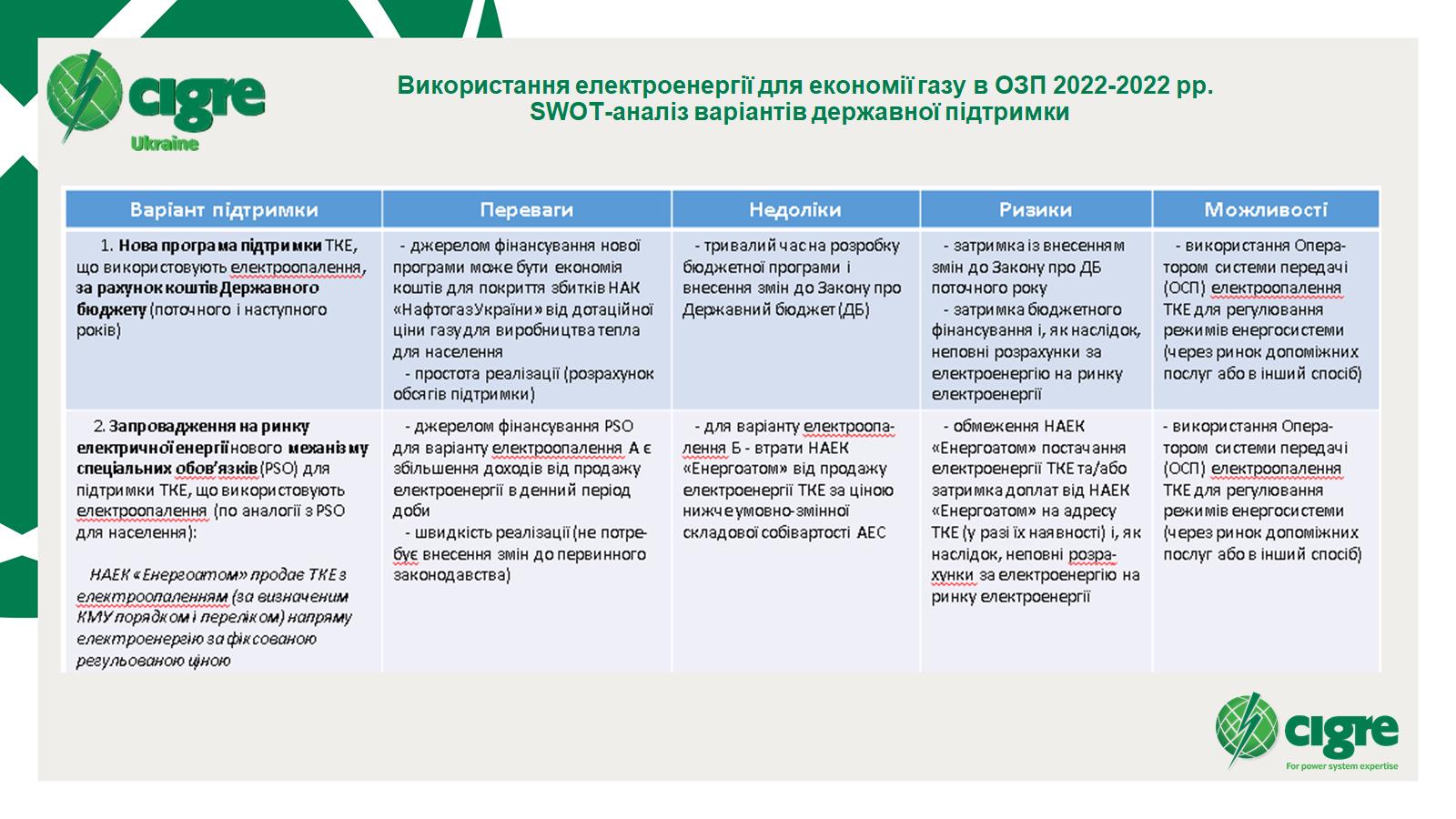 Використання електроенергії для економії газу в ОЗП 2022-2022 рр. SWOT-аналіз варіантів державної підтримки
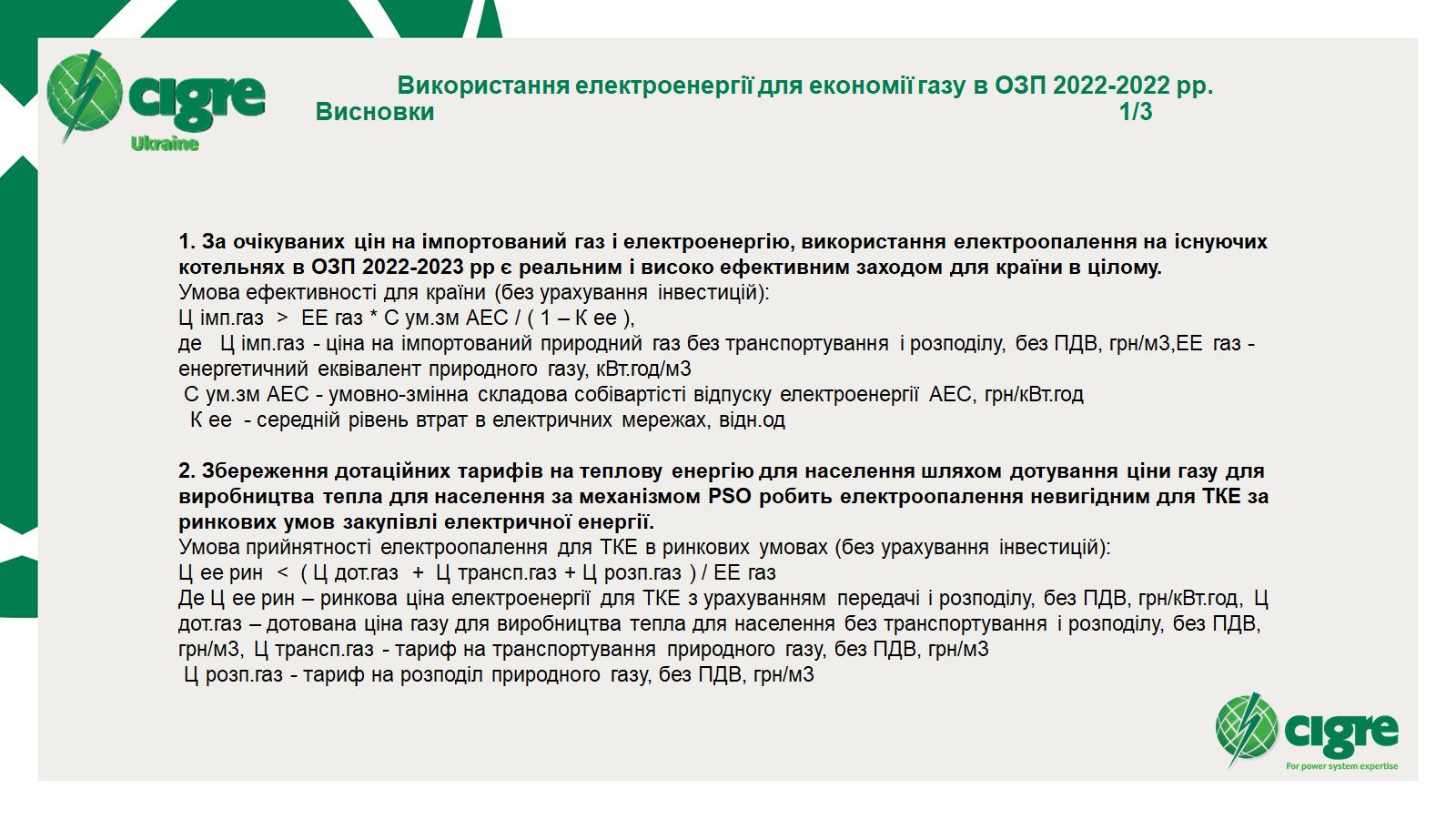 Використання електроенергії для економії газу в ОЗП 2022-2022 рр. Висновки	                                                                                                    1/3
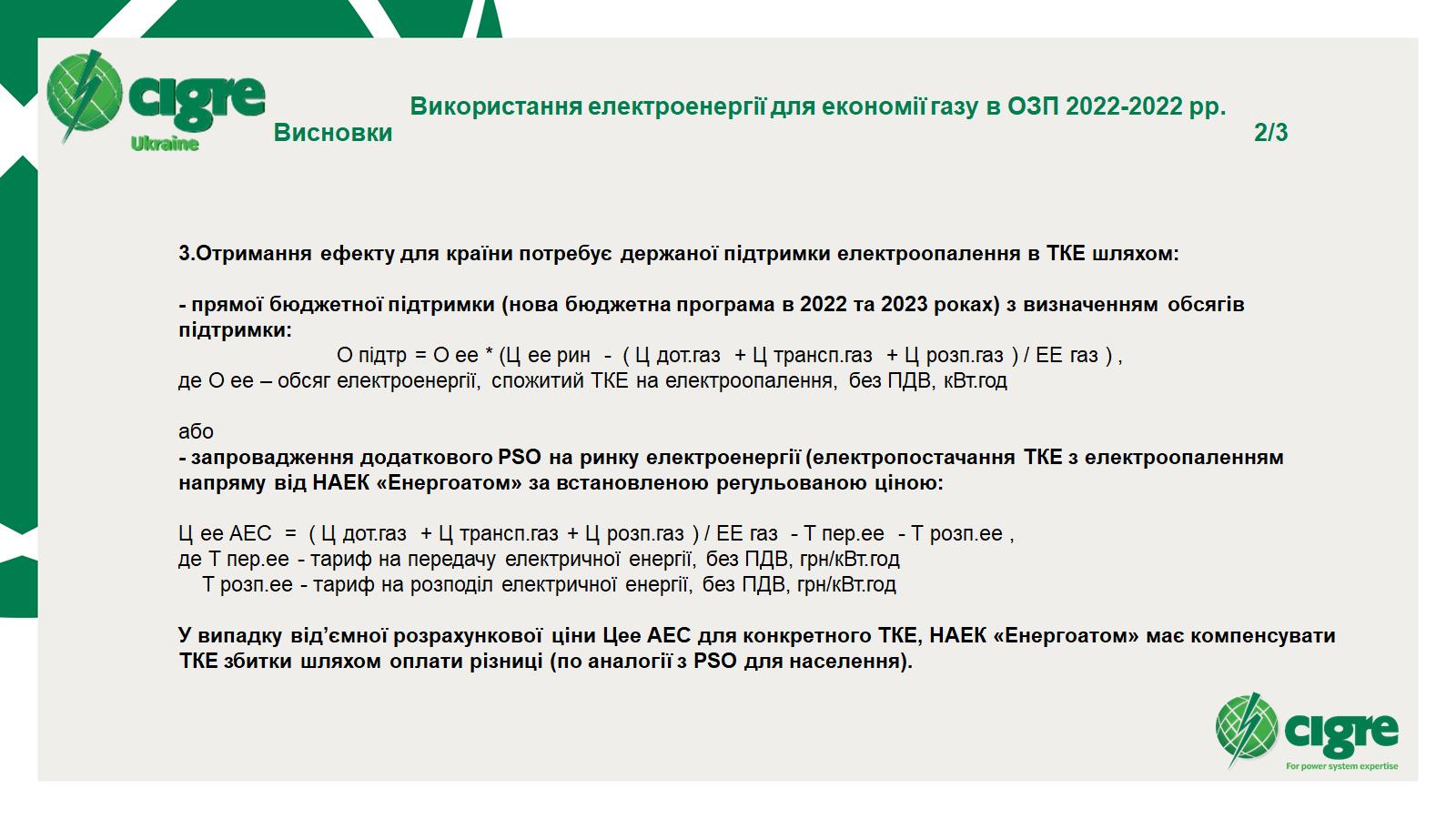 Використання електроенергії для економії газу в ОЗП 2022-2022 рр. Висновки									2/3
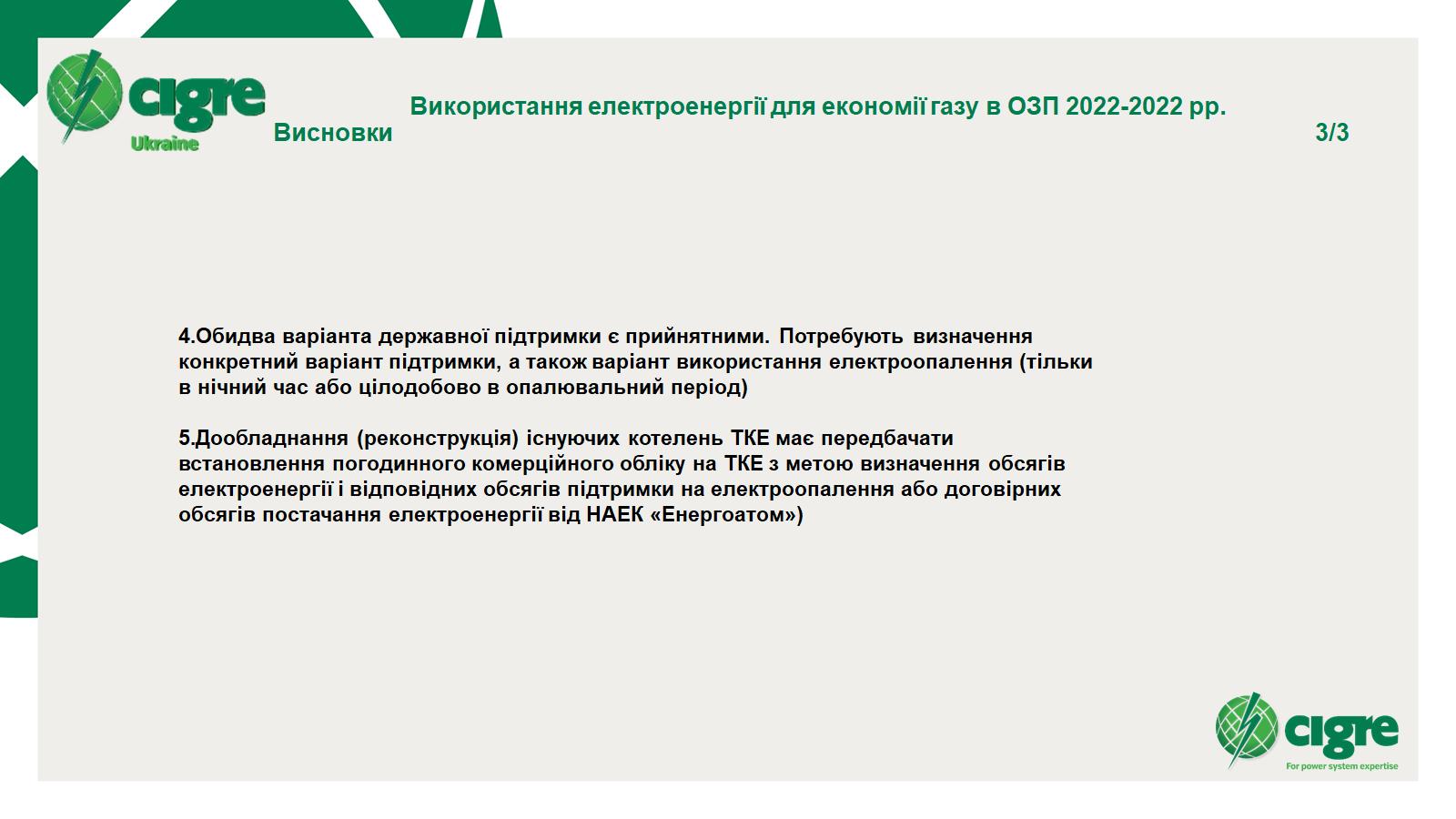 Використання електроенергії для економії газу в ОЗП 2022-2022 рр. Висновки						  		                         3/3
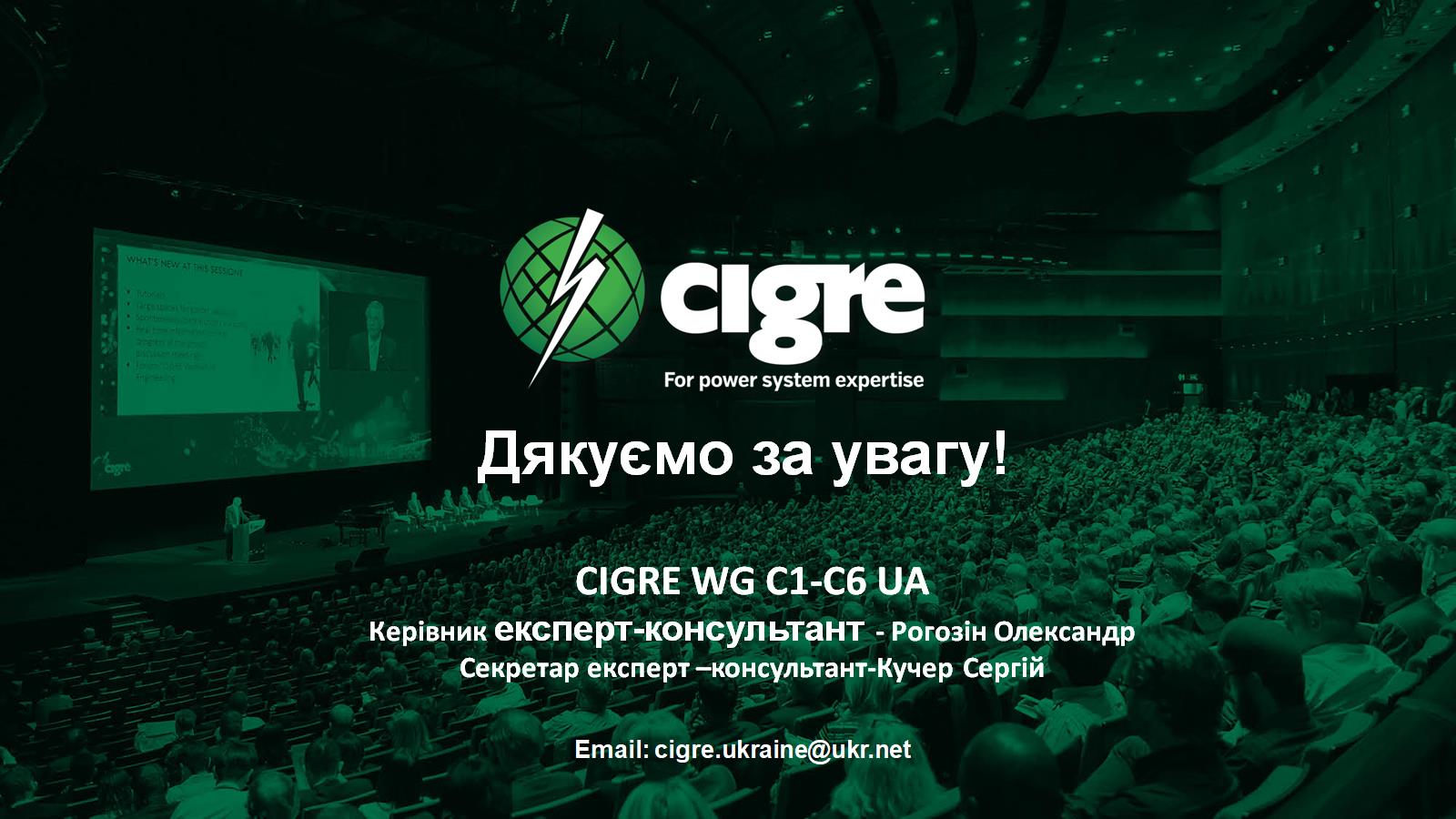